加速器実験による空気シャワーモデル制限（レビュー）
さこ隆志
名大STE/KMI

参考資料：UHECR2012 (Y.Itow, R.Engel, T.Pierog)
2012-6-30
第３回CRCタウンミーティング@東工大
1
(宇宙線relatedな)　加速器実験
赤字は現在も運転中
固定標的(fixed-target)実験 (2次 π, νビーム, 炭素標的等可)
CERN PS
HARP
CERN SPS (400GeV proton primary)
NA49/NA61(SHINE)
ニュートリノ実験は省略
（ハドロン）衝突型加速器(collider)
CERN LHC (p-p √s=14TeV (現在8TeV); Ion collision)
ATLAS/ALICE/CMS/LHCb/TOTEM/LHCf (/MoEDAL)
FNAL Tevatron (p-pbar √s=1.8TeV)；
Cross sections by E710/CDF/E811
BNL RHIC (p-p √s=500GeV, Ion collision)；
CERN SppS (p-pbar √s=630GeV)；
UA1/UA2/UA4/UA5/UA7
CERN ISR (p-p √s=50GeV)；
2012-6-30
第３回CRCタウンミーティング@東工大
2
加速器で何をみるか？
1. 非弾性衝突断面積
（平均衝突距離）
2. 粒子生成
中間子多重発生
Leading baryons
π-
非弾性度 (Emeson/E0= 1-弾性度)
粒子多重度(multiplicity)
Mesonスペクトル
弾性度 (Ebaryon/E0)
Baryonスペクトル
π+
π0
3. 原子核効果
γ
3
陽子 / 中性子
Collider experiment and pseudorapidity
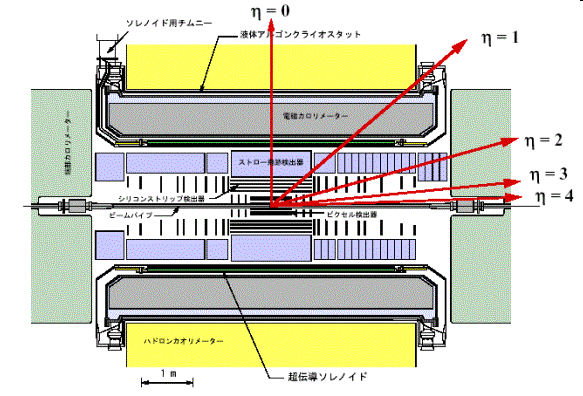 Central
θ
pseudorapidity
Forward
η: pseudorapidity  ~ y: rapidity　y = (1/2) x ln((E+pz)/(E-pz)) 
Lorentz変換で、　y => y + const
4
衝突型加速器(Collider)のどこで測るか？multiplicity and energy flux at LHC 14TeV collisionspseudo-rapidity; η= -ln(tan(θ/2))
粒子多重度
エネルギー流量
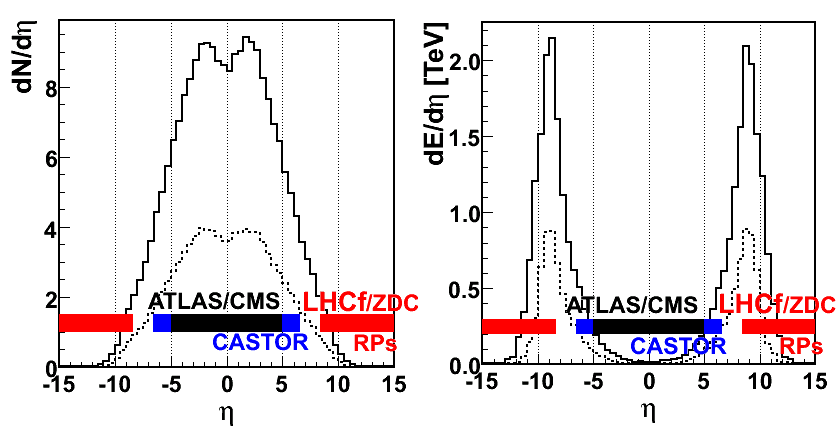 All particles
neutral
ほとんどの粒子は中央へ、
ほとんどのエネルギーは前方へ
5
1. (全)非弾性断面積
2012-6-30
第３回CRCタウンミーティング@東工大
6
LHC TOTEM sinel
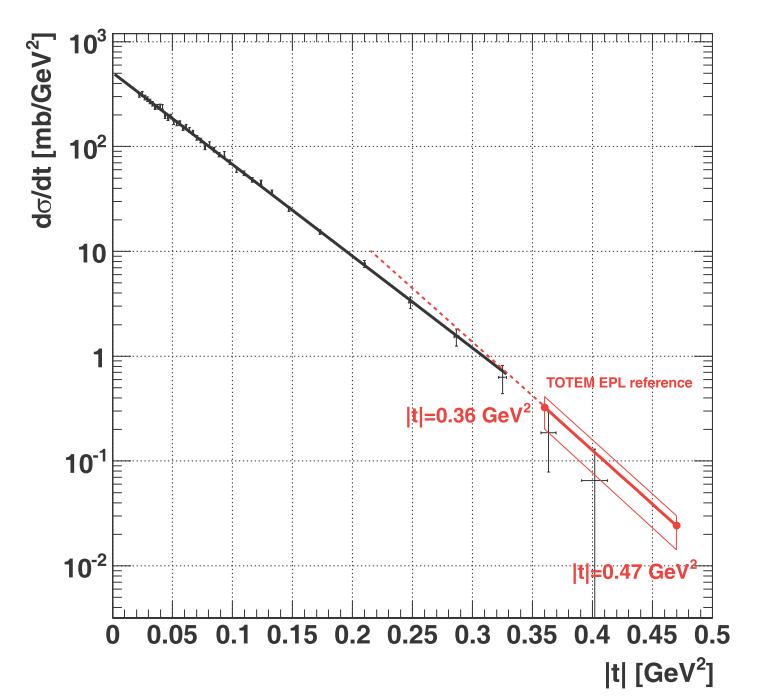 = 503.7 +- 1.5 +- 26.7 mb/GeV2
EPL, 95 (2011) 41001
[光学定理]
r =0.14 +0.01-0.08
   (COMPETE collaboration)
Integrated over entire “t” region
7
sinel result @ 7TeV
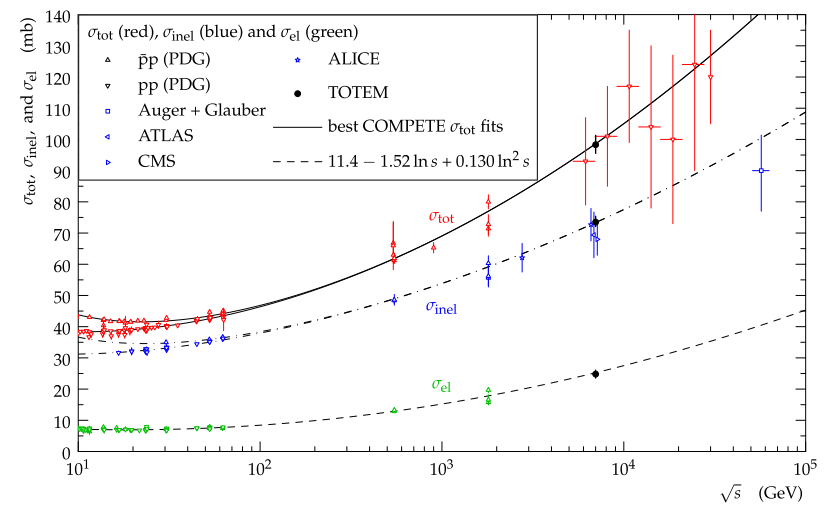 (Ulrich, PRD, 2011)
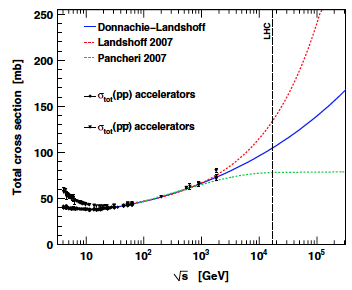 LHC
UA4
Tevatron
ISR
8
2. 粒子生成
9
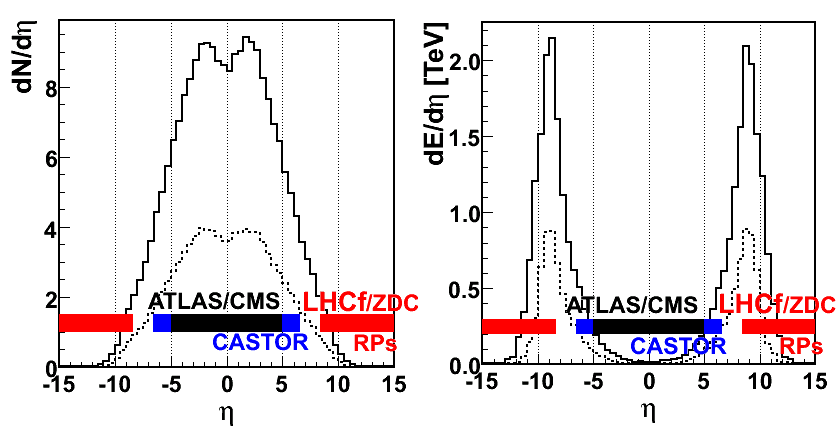 メソン多重度@central
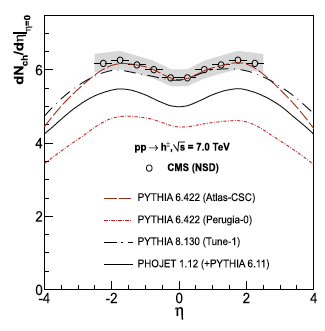 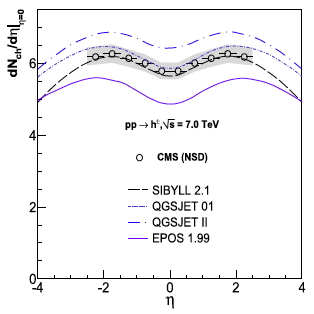 D.D’Enterria et al., Astropart. Phys., 35 (2011) 98-113
2012-6-30
第３回CRCタウンミーティング@東工大
10
前方tracker, カロリーメータ
TOTEM T2 (EPL, 98 (2012) 31002)
LHCb (EPJC (2012) 72:1947 )
CMS HF (JHEP, 11 (2011) 148) 
CMS CASTOR (η = 5.2-6.6; preliminary)
LHCf  (arXiv;hep-ex/1205.4578) 
RHIC BRAHMS (arXiv:hep-ex/0701041)
SppS UA7 (PLB, 242 (1990) 531-535)
ISR (Nucl. Phys., B109 (1976) 347-356)
2012-6-30
第３回CRCタウンミーティング@東工大
11
TOTEM T2 tracker, LHCb; 前方メソン多重度
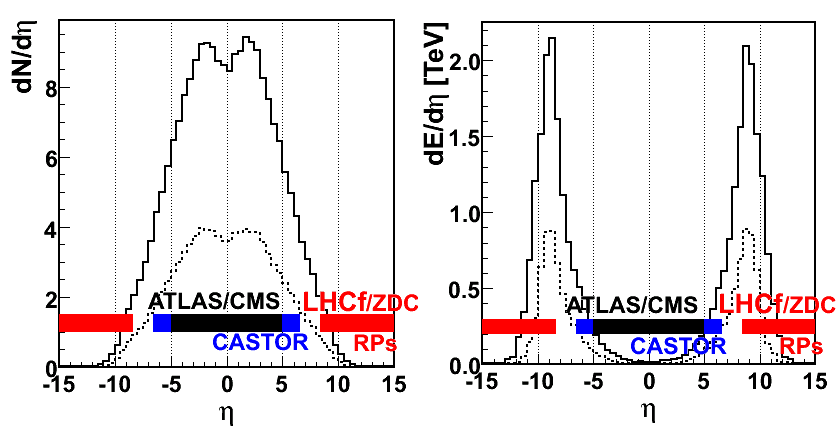 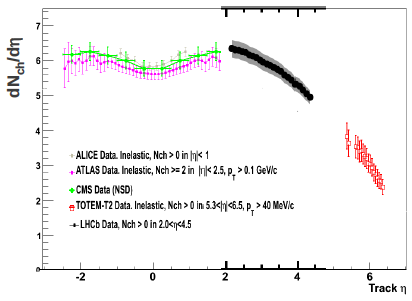 LHCb
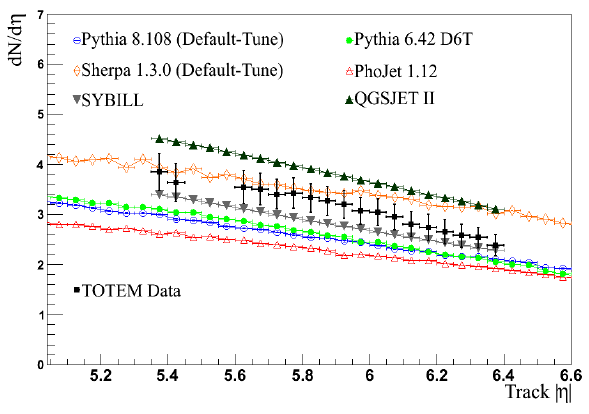 TOTEM T2
Presentation at QCD at Cosmic Energies - V
2012-6-30
第３回CRCタウンミーティング@東工大
12
CMS HF (Hadronic Forward Calorimeter)
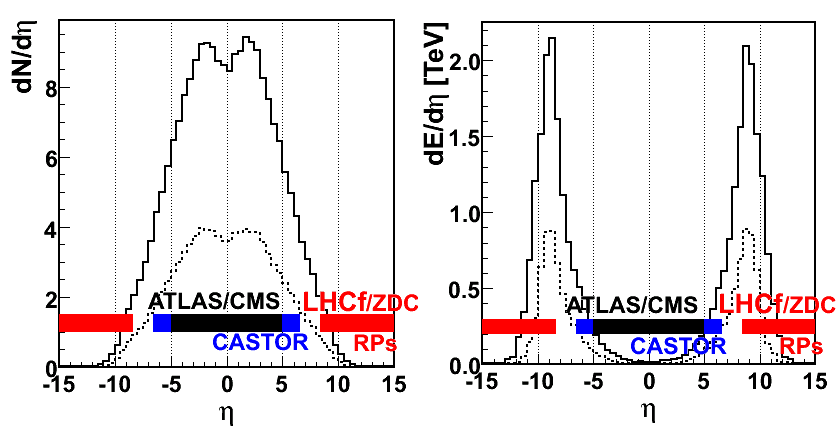 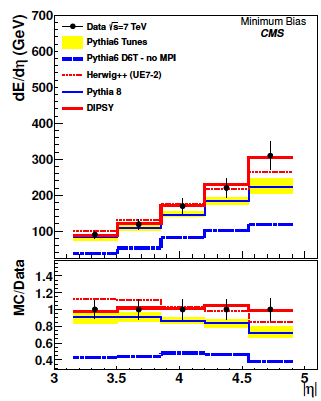 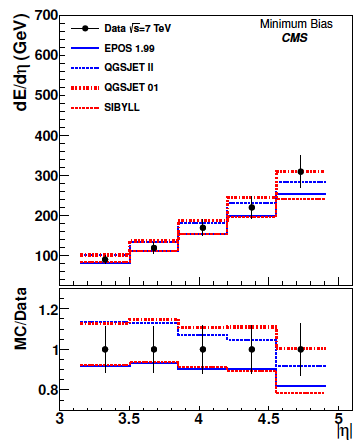 The CMS Collaboration, JHEP, 11 (2011) 148
2012-6-30
第３回CRCタウンミーティング@東工大
13
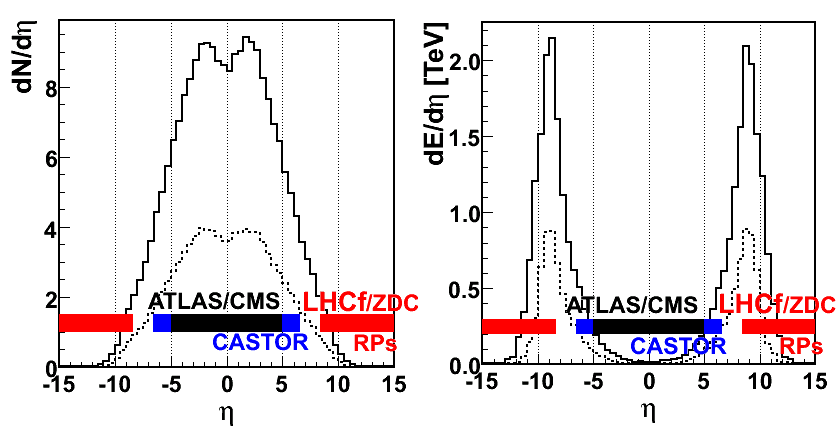 LHCf; π0 PT分布（rapidity別）
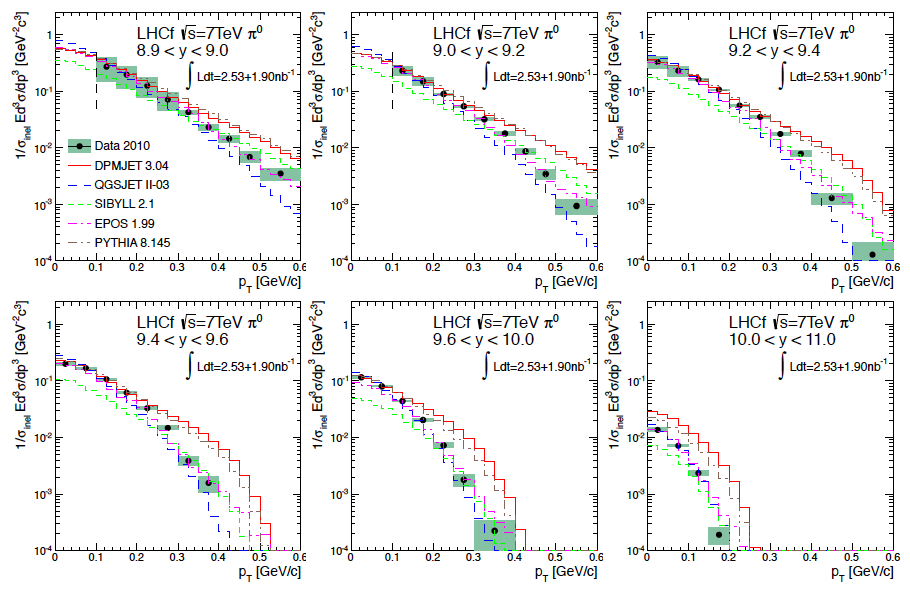 14
The LHCf Collaboration, arXiv1205.4578
BRAHMS@RHIC (200GeV p-p)UA7@SppS (630GeV p-pbar)
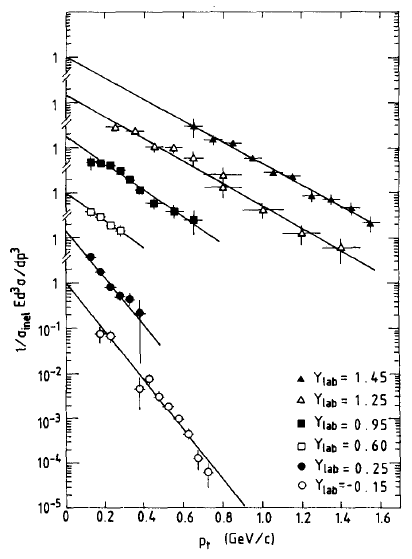 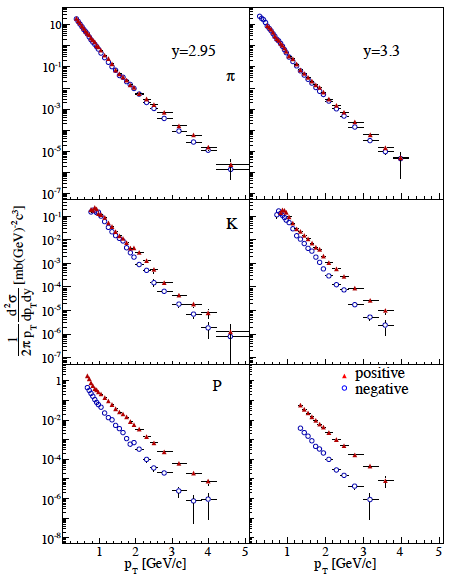 2012-6-30
第３回CRCタウンミーティング@東工大
15
ISR前方中性子スペクトル
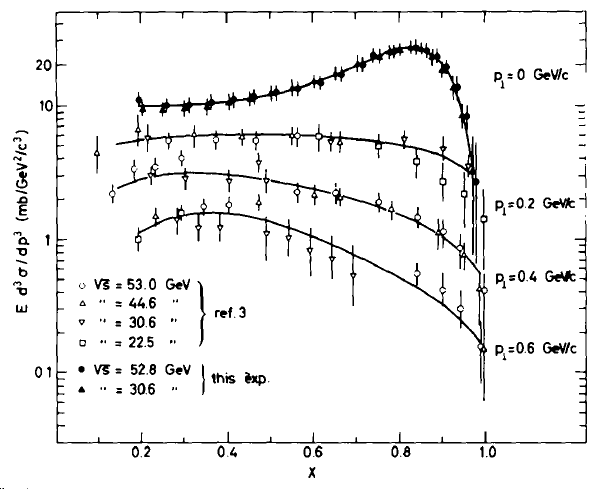 (注： HERA e-p collisionの前方中性子もある)
2012-6-30
第３回CRCタウンミーティング@東工大
16
3. 原子核効果
2012-6-30
第３回CRCタウンミーティング@東工大
17
RHIC d-Au √sNN = 200GeV; 前方メソン
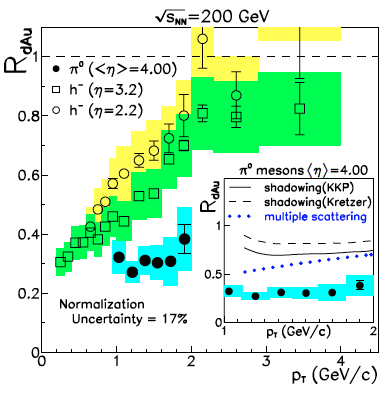 (The STAR Collaboration, PRL 97 (2006) 152302)
RHIC d-Au以外、原子核衝突はこれまで重イオン(Pb, Au)のみ
今後、p(d)-重イオン、p(d)-軽イオンに注目
2012-6-30
第３回CRCタウンミーティング@東工大
18
今後の加速器実験
LHC p-Pb
2012年11月に実施　(3.5-4)Z TeV/beam
LHC 14TeV p-p
2014年後半 commissioning, 2015年- physics
Elab=1017eVを実現

         --------------------------------------------------------
RHIC p(d)-N; 議論開始
LHC N-N; 早くても10年後。その前に Arビーム。
LHC 33TeV??
2012-6-30
第３回CRCタウンミーティング@東工大
19
まとめ
固定標的、衝突型実験共に宇宙線モデルの検証、改良に有効。特にLHCでは多くの実験が有効なデータを供給。
非弾性衝突断面積　σinela
LHC TOTEMがいい精度で決定した
Central detector (エラー大)とずれ => diffractive eventの理解不足？
粒子生成
空気シャワーモデルの検証には、エネルギー流量の大きい前方測定が重要
LHCはハドロン衝突型加速器として初めて広いrapidityをカバー
ここまで宇宙線モデルがLHCの結果をよく再現している。LHC各実験グループも積極的に宇宙線モデルとの比較をすすめている。
前方baryonのデータが少ない => LHCf
原子核効果
議論、データともに少ない => LHC p-Pb
将来
イベント毎の解析（hard scatter/diffraction/…）は手つかず
LHCは今後 p-Pb衝突 (2012年11月)、14TeV衝突 (2014-2015年)を予定
宇宙線研究のための原子核衝突（窒素衝突）は今後の課題
2012-6-30
第３回CRCタウンミーティング@東工大
20
Cosmic ray spectrum & historical colliders
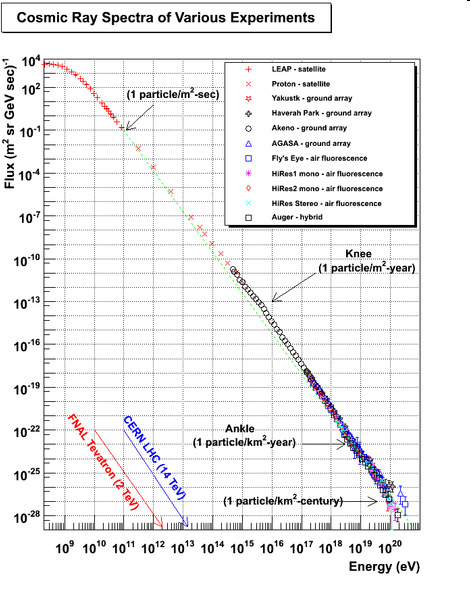 1010
1020 eV
ISR
RHIC
SppS
Tevatron
LHC  14TeV
LHC   7 TeV
LHC  0.9TeV
21
Backup
2012-6-30
第３回CRCタウンミーティング@東工大
22
pseudorapidity and interactions
s @7TeV
f
Elastic
~25mb
-10
-10
h
f
Single
 diffractive
~10mb
-10
-10
h
h gap
f
Double
 diffractive
~10mb
-10
-10
h
f
Non-
  diffractive
~50mb
-10
-10
h
23
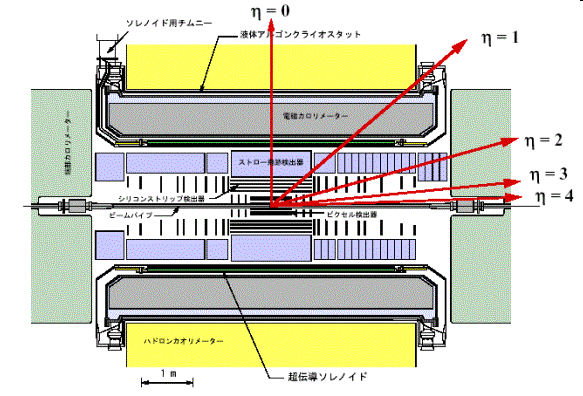 A LHC detector and pseudorapidity
θ
pseudorapidity
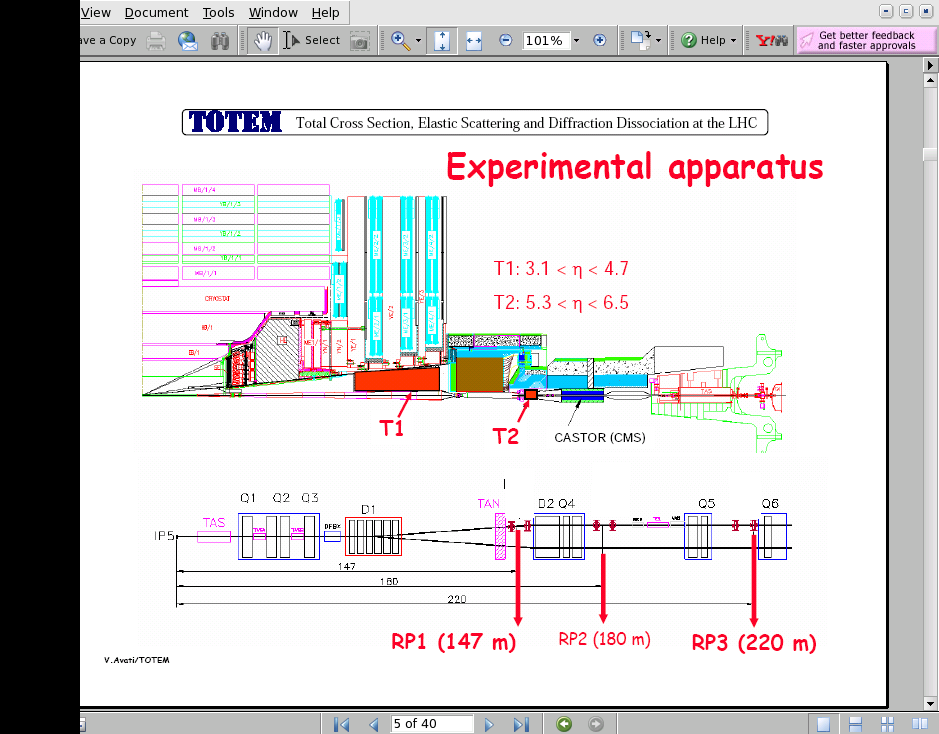 η: pseudorapidity
        ~ y: rapidity

y = (1/2) x ln((E+pz)/(E-pz)) 

Lorentz変換で、
y = y + const
ZDC
(h>~8.5)
IP
24
LHC tunnel
加速器で何をみるか？
（全）非弾性断面積
超前方弾性散乱測定＋光学定理（TOTEM）
全非弾性事象の測定（minimum bias event）
粒子生成
中心のメソン多重度(multiplicity; central detectors)
（超）前方測定(forward calorimeters, ZDC, LHCf)
（超）前方Baryon測定（ISR）
原子核効果
原子核衝突実験（これまで Pb-Pb, Au-Au, d-Au）
2012-6-30
第３回CRCタウンミーティング@東工大
25
Pseudo rapidity distribution at SppS
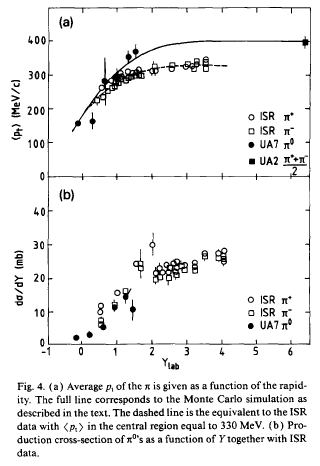 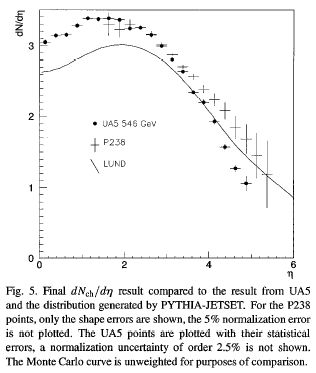 Charged: UA5 (黒丸)と P238(十字)で結果が違う
π0: UA7 Feynman scalingを破らない
超前方の測定原理
陽子ビーム
(黒実線)
二次中性粒子
ZDC/LHCf
ZDC/LHCf
陽子衝突
双極磁石
ビームパイプ
散乱陽子
（黒点線）
Roman Pot
全断面積不定性とXmaxへの影響(R.Ulrich, PRD, 83 (2011) 054026)
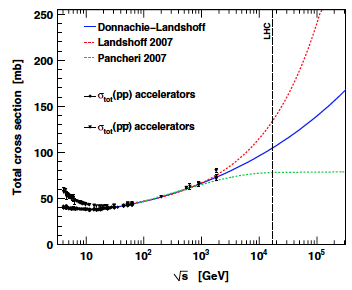 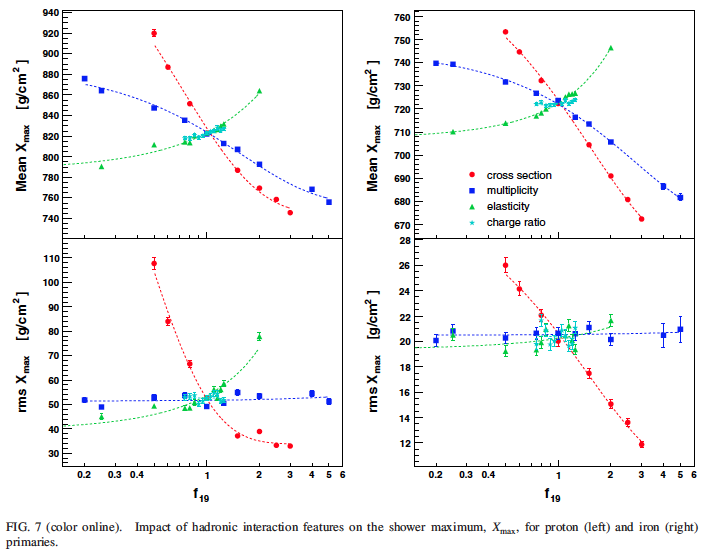 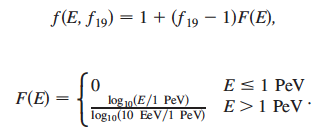 2012-6-30
第３回CRCタウンミーティング@東工大
28